INSTRUCTIONS TO PARTICIPANTS
During the entire session, all the attendees shall be kept on mute mode
In case the attendees have any questions, request you to post the same under the tab “Questions” on the right-hand side of your screen. Also mark us your queries on corporate.communications@nityatax.com
Your questions shall be answered via mail to the concerned person in due course
To allow attendees to log in and we shall start our speaking session at 10.05 am
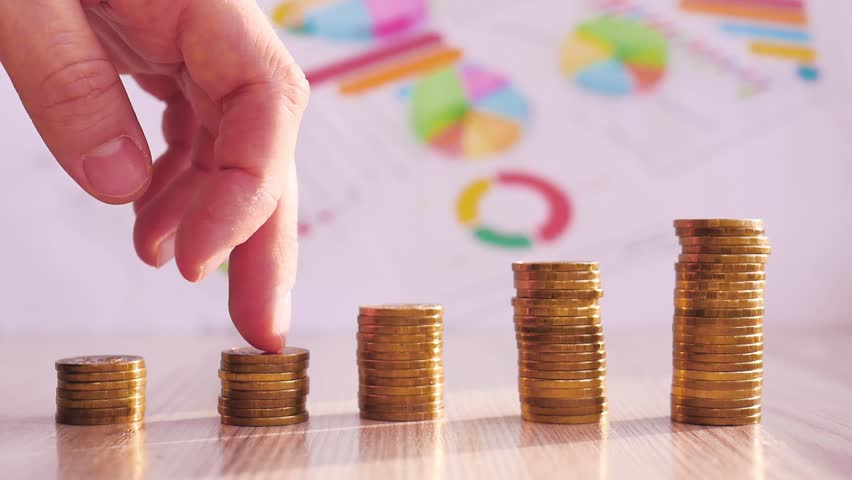 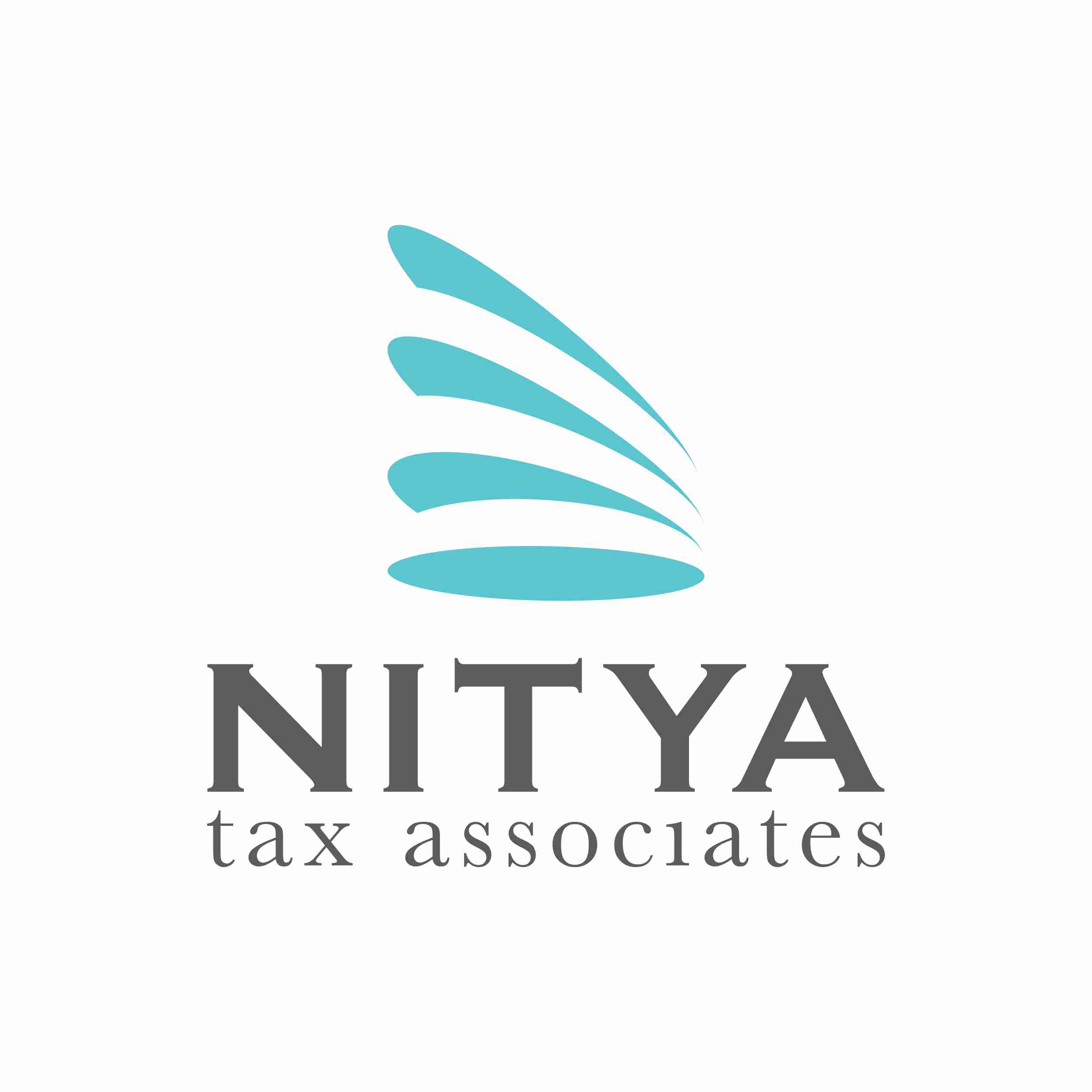 UNION BUDGET 2018
Insights into key Indirect Tax changes
February 2, 2018
RATE CHANGES

Social Welfare Surcharge

Change in BCD Rates

LEGISLATIVE CHANGES

Key amendments in the Customs Act

Key amendments in the Customs Tariff Act
CONTENTS
RATE CHANGES
SOCIAL WELFARE SURCHARGE
The existing Education Cess and SHE Cess have been done away with and are replaced by a new surcharge namely Social Welfare Surcharge (‘SWS’) 

SWS is applicable on imported consignments from February 2, 2018 at the following rates: 











Credit of SWS paid will not be available to an importer and will be a cost
* Not applicable on goods which were not subject to Education Cess and SHE Cess
** SWS exempt on IGST and GST Compensation Cess vide Notification No.13/2018-Customs dated February 2, 2018
Page 5
Budget 2018 – Key Indirect Tax changes
CHANGES IN BCD RATE
BCD rate reduced to zero percent in case of following
Effective from February 2, 2018
Page 6
Budget 2018 – Key Indirect Tax changes
CHANGES IN BCD RATE (CONT.)
Increase in BCD rate in case of following:
Effective from February 2, 2018
Page 7
Budget 2018 – Key Indirect Tax changes
CHANGES IN BCD RATE (CONT.)
Increase in BCD rate in case of following (cont.):
Effective from February 2, 2018
Page 8
Budget 2018 – Key Indirect Tax changes
LEGISLATIVE CHANGES
KEY AMENDMENTS IN CUSTOMS ACT
A new system of advance payment of customs duty proposed. A taxpayer needs to deposit tax in advance in Electronic Cash Ledger which shall be subsequently utilized for making payment of customs duty, interest, penalty, fee etc.




For the purposes of facilitation of trade, the Central Board of Indirect Taxes and Customs (‘Board’) has been empowered to prescribe measures to simplify documentation, expedite clearance or reduce transaction cost for a class of importers or exporters or category of goods

The Central Government has been empowered to enter into agreement with Government of other countries for exchange of information for trade facilitation, effective risk analysis etc
This concept is like system of maintaining Personal Ledger Account (PLA Account) under erstwhile Central Excise law.
Effective from enactment of the Finance Bill, 2018
Page 10
Budget 2018 – Key Indirect Tax changes
KEY AMENDMENTS IN CUSTOMS ACT (CONT.)
The following changes made in provisions relating to recovery of customs duty
Pre-notice consultation
Concept of pre-notice consultation [before issuance of Show Cause Notice (‘SCN’)] introduced for cases not involving fraud etc
Supplementary SCN
The department has been empowered to issue Supplementary SCN and such SCN shall be treated as Original SCN
Effective from enactment of the Finance Bill, 2018
Page 11
Budget 2018 – Key Indirect Tax changes
KEY AMENDMENTS IN CUSTOMS ACT (CONT.)
The following changes made in provisions relating to recovery of customs duty (cont.)
Adjudication of SCNs
Strict timelines prescribed for adjudication of SCN
Normal cases – 6 months (further extension of 6 months)
Fraud cases – 1 year (further extension of 1 year)

If SCN is not adjudicated in original or extended period (as the case may be), it shall be deemed that no SCN was issued

In exceptional situations like similar issue being pending in higher forum etc., the time limit will be correspondingly increased

Where SCN is issued alleging fraud etc., invoking extended period of limitation and the department fails to establish the charges, SCN shall be deemed to have been issued for normal period of limitation
Effective from enactment of the Finance Bill, 2018
Page 12
Budget 2018 – Key Indirect Tax changes
KEY AMENDMENTS IN CUSTOMS ACT (CONT.)
The Commissioner (Appeals) has been empowered to remand the matter back to the adjudicating authority in the specified cases.
It is pertinent to note that though the specific power to remand the matter has now been conferred to the Commissioner (Appeals), various Courts have consistently held that the Commissioner (Appeals) inherently had the power to remand
Effective from enactment of the Finance Bill, 2018
Page 13
Budget 2018 – Key Indirect Tax changes
KEY AMENDMENTS IN CUSTOMS ACT (CONT.)
The following changes made in scheme of Advance Ruling
The scope of seeking Advance Ruling extended to cover any question relating to goods prior to their importation or exportation
The definition of applicant expanded to include any IEC holder, an exporter to India or any person applying having justifiable cause
The present Authority renamed as the Appellate Authority who will entertain appeals from the Customs Authority for Advance Rulings (‘CAAR’)
CAAR will be an officer of the rank of Commissioner / Principal Commissioner of Customs who will entertain applications at first stage
The time limit of pronouncing advance ruling reduced to 3 months from 6 months
Effective from enactment of the Finance Bill, 2018
Page 14
Budget 2018 – Key Indirect Tax changes
KEY AMENDMENTS IN CUSTOMS ACT (CONT.)
The scope of the Customs Act, 1962 (‘Customs Act’) expanded to include offence or contravention committed outside India by any person 





The definition of ‘Indian customs waters’ expanded to Exclusive Economic Zone (200 nautical miles from the coastal baseline) instead of earlier limit of Contiguous Zone of India (24 nautical miles)



Specific provision incorporated to empower the Central Government to exempt duty on goods imported for repairs, processing or manufacture if the goods are exported within 1 year. Similar provision incorporated to exempt duty on goods re-imported within 1 year of their export for repairs, processing or manufacture
It is pertinent to note that as the Customs Act does not have extra-territorial jurisdiction, such offence / contravention needs to relate to transactions taking place in India to which Customs law applies
This change significantly expands the jurisdiction of the departmental officers to undertake investigations, inspection etc
Effective from enactment of the Finance Bill, 2018
Page 15
Budget 2018 – Key Indirect Tax changes
KEY AMENDMENTS IN CUSTOMS TARIFF ACT
New provision introduced for valuation of goods sold while deposited in custom bonded warehouse

The new provision is relevant for determining value of goods for payment of IGST and Compensation Cess

The value of goods shall be the higher of:

Sale price of such goods (In case of multiple sale of goods lying in warehouse, sale price of last transaction); or 

Value of such goods under Section 14 of the Customs Act plus BCD plus Surcharge
Effective from enactment of the Finance Bill, 2018
Page 16
Budget 2018 – Key Indirect Tax changes
QUESTIONS?
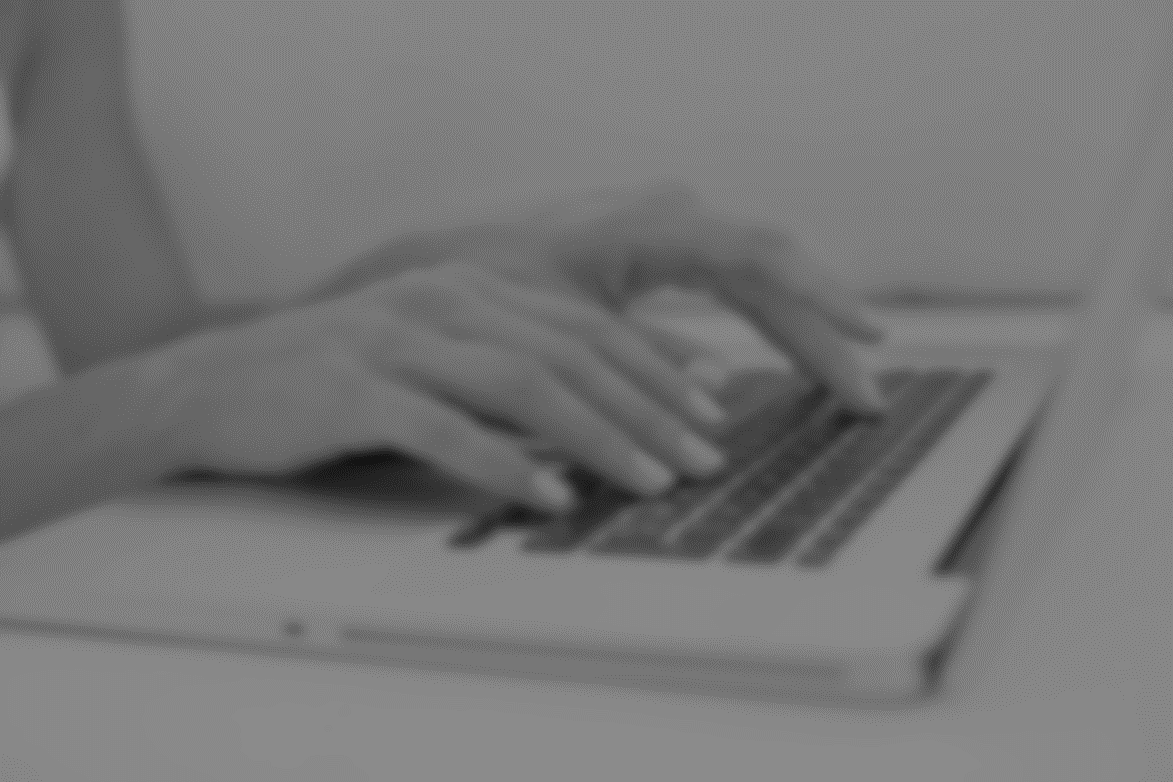 THANK YOU !!
CALL US
+91 11 41091200-02
MAIL US
info@nityatax.com
puneet.bansal@nityatax.com
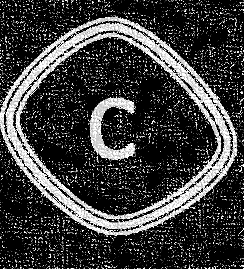 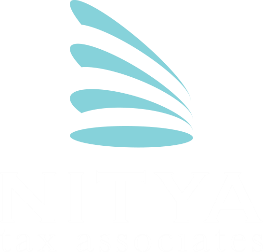 SEND US A POSTCARD
Nitya Tax Associates,B-3/58, 3rd Floor, Safdarjung Enclave,
New Delhi-110029
www.nityatax.com
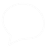 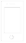 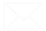